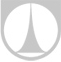 Institucionální program pro veřejné vysoké školy pro rok 2017
Prioritní cíl : Internacionalizace

Fakulta Umění a Architektury TUL
JAPONSKO - SPOLEČNÉ ARCHITEKTONICKÉ WORKSHOPY
Navázání dlouhodobé spolupráce s japonskou univerzitou Meijo v Nagoje (MUN)
Řešitelé - Vedoucí workshopu  Mgr.A. Zdeňka Němcová Zedníčková Ph.D.KUR FUA TULMakoto Tanida Dr.Eng. KA MUN
Katedra Urbanismu Fakulty umění a architektury TUL usiluje o navázání a rozvoj spolupráce s Katedrou Architektury Meijo Univerzity v Nagoji.  
Cílem je spolupráce na společných projektech- workshopech, výměny pedagogů a vzájemné seznámení se s rozdíly ve fungování výuky v Japonsku a u nás.
Indikátory
Workshop v Japonsku
 Prezentace TUL v Japonsku
 Prezentace hostujícího pedagoga TUL 
     v Japonsku
 Pedagog FUA vycestovaný do Japonska 
     na 9 dní
Splněno na 100%
Zadání workshopu
Řešení problému integrace reemigrovaného obyvatelstva za pomocí architektonických prostředků

    Pro účely dlouhodobé spolupráce FUA TUL a FA MUN zvolili řešitelé ve svých zemích lokality s podobnou problematikou a vhodné pro dlouhodobější a opakované využití pro architektonická a urbanistická zadání různých rozsahů.
    V ČR byla zvolena lokalita Ralska, kde je mimo jiné výrazná komunita Volyňských Čechů, navrátivších se potomků českých emigrantů a v Japonsku byla vybrána lokalita Toyota City kde se nachází velmi výrazná reemigrovaná komunita  třetí a čtvrté generace Japonců vystěhovaných do Brazílie.
    První společný workshop se uskutečnil na podzim 2016 v Ralsku a stejně jako tento workshop v Nagoje testoval možnosti využití videa jako výstupu analytické fáze architektonického projektu, který může sloužit jako srozumitelný prostředek pro komunikaci se zainteresovanou veřejností v průběhu navrhovacího procesu.
Program workshopu na Meijo University Nagoya 16.10. - 20.10.2017
Po 16.10.    Přednáška – Architektonické styly v české architektuře
                      Prezentace videí vzniklých na předchozím společném workshopu 
                      studentů FUA TUL a FA MUN v Ralsku 2016
                      Instrukce k programu a průběhu workshopu
                      Rozdělení studentů do skupin
                      Prezentace tvorby storyboardu  a teoretická příprava před prací v terénu
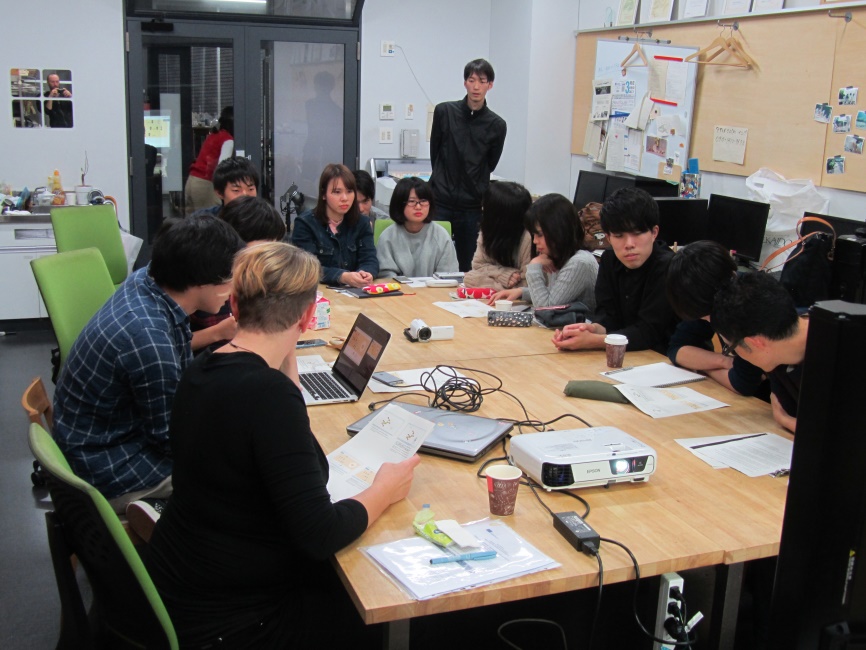 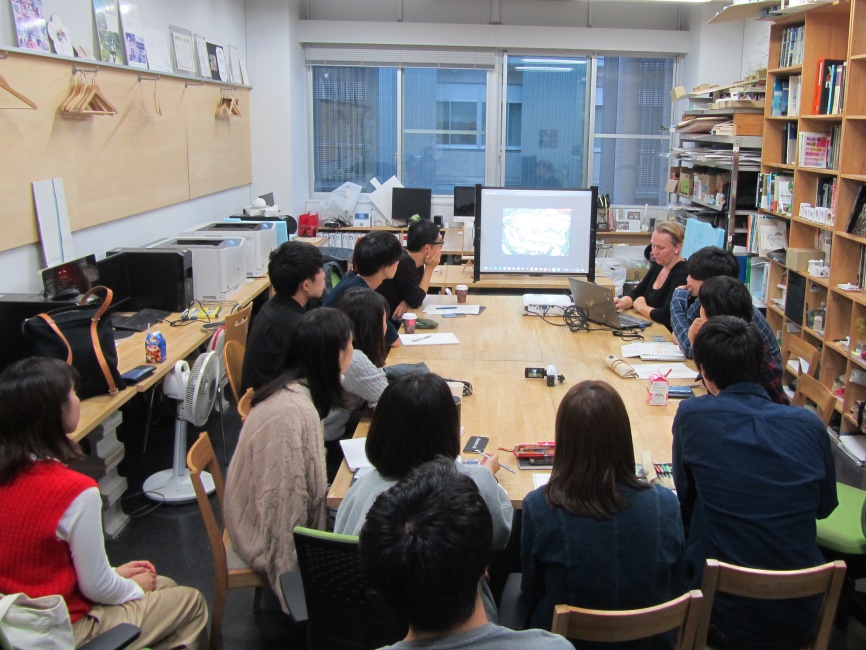 Út 17.10.   Exkurze do lokality workshopu - Chiryu Toyota City 
                    Setkání se zástupci místní správy, s dobrovolníky a místními občany
                    Samostatná práce studentů v terénu – natáčení videí z lokality a rozhovorů 
                    s místními občany
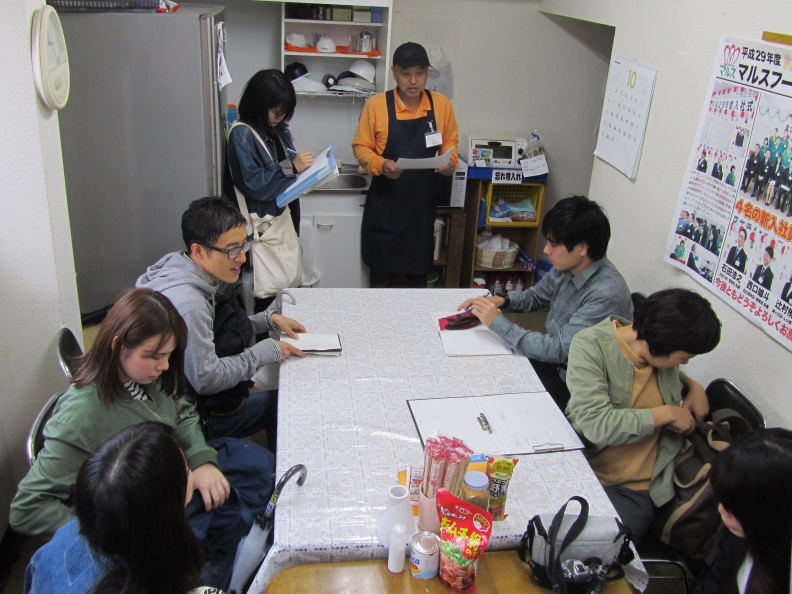 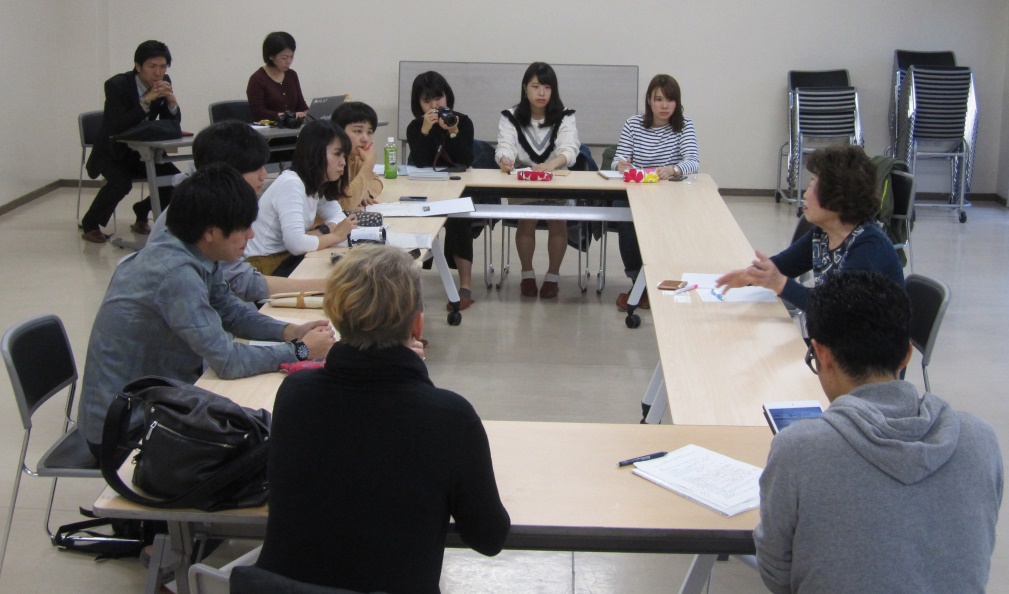 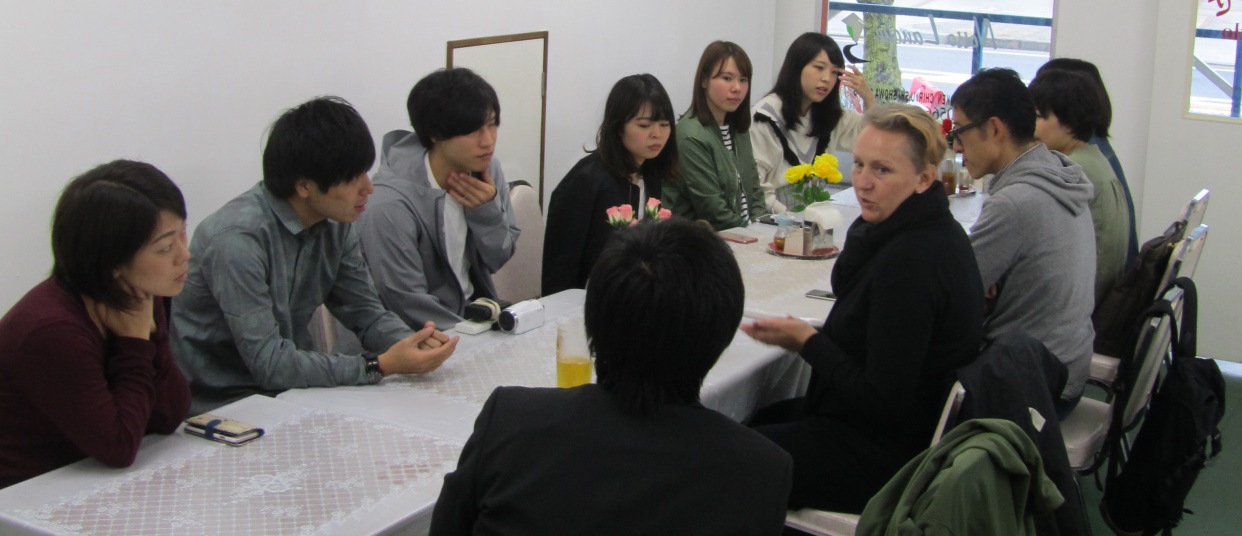 St 18.10.   Prezentace storyboardů a konceptu videí
                   Samostatná práce studentů na zpracování videa
Čt 19.10.   Konzultace se studenty
                   Samostatná práce studentů na zpracování videa
Pá 20.10.  Finální prezentace studentských videí
                   Přednáška – Představení TUL, FUA a práce Katedry Urbanismu
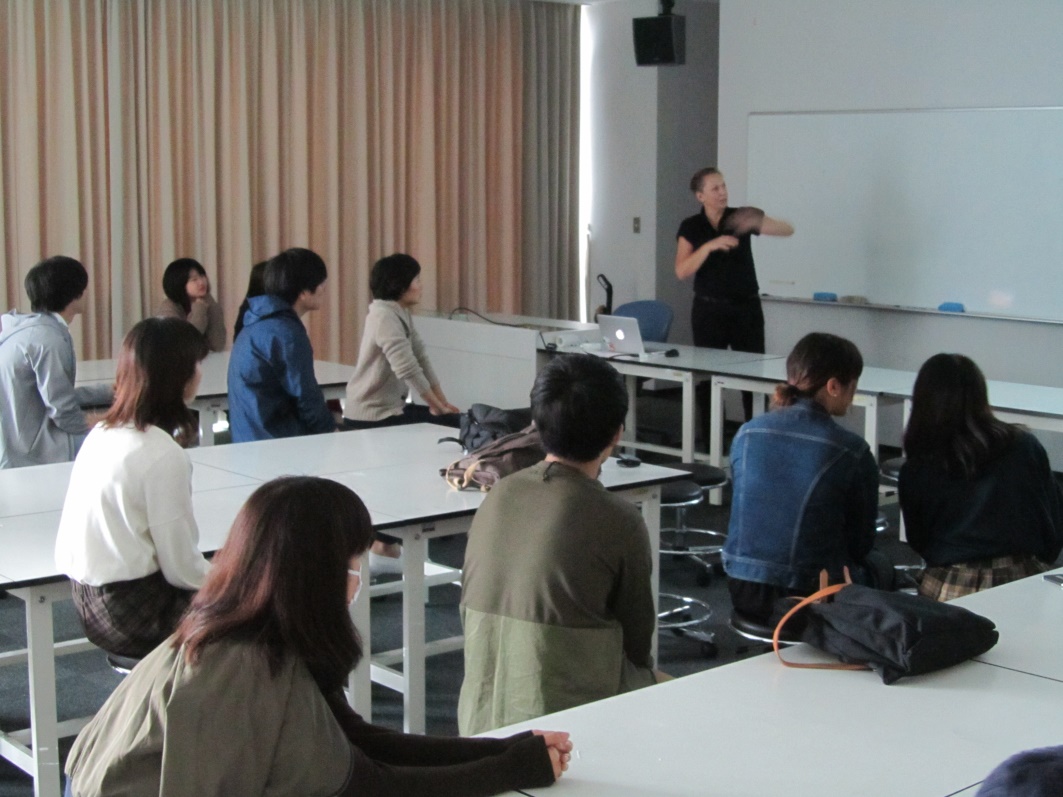 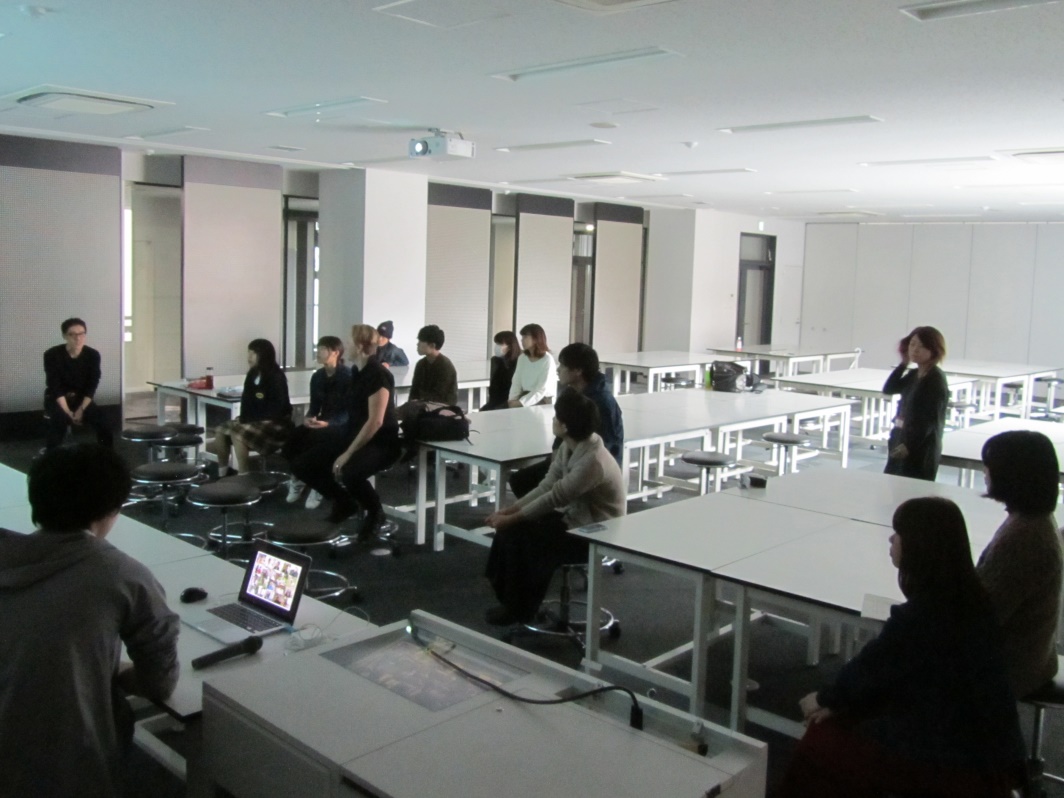 Bonus
Během návštěvy Japonska proběhla i setkání se dvěma významnými, světově uznávanými japonskými architekty, na kterých došlo k předběžnému přislíbení možné budoucí spolupráce buď formou přednášky na půdě TUL či vedením architektonického workshopu.
Masaharu Takasaki - Tokyo            Hiroyuki Wakabayashi - Kyoto
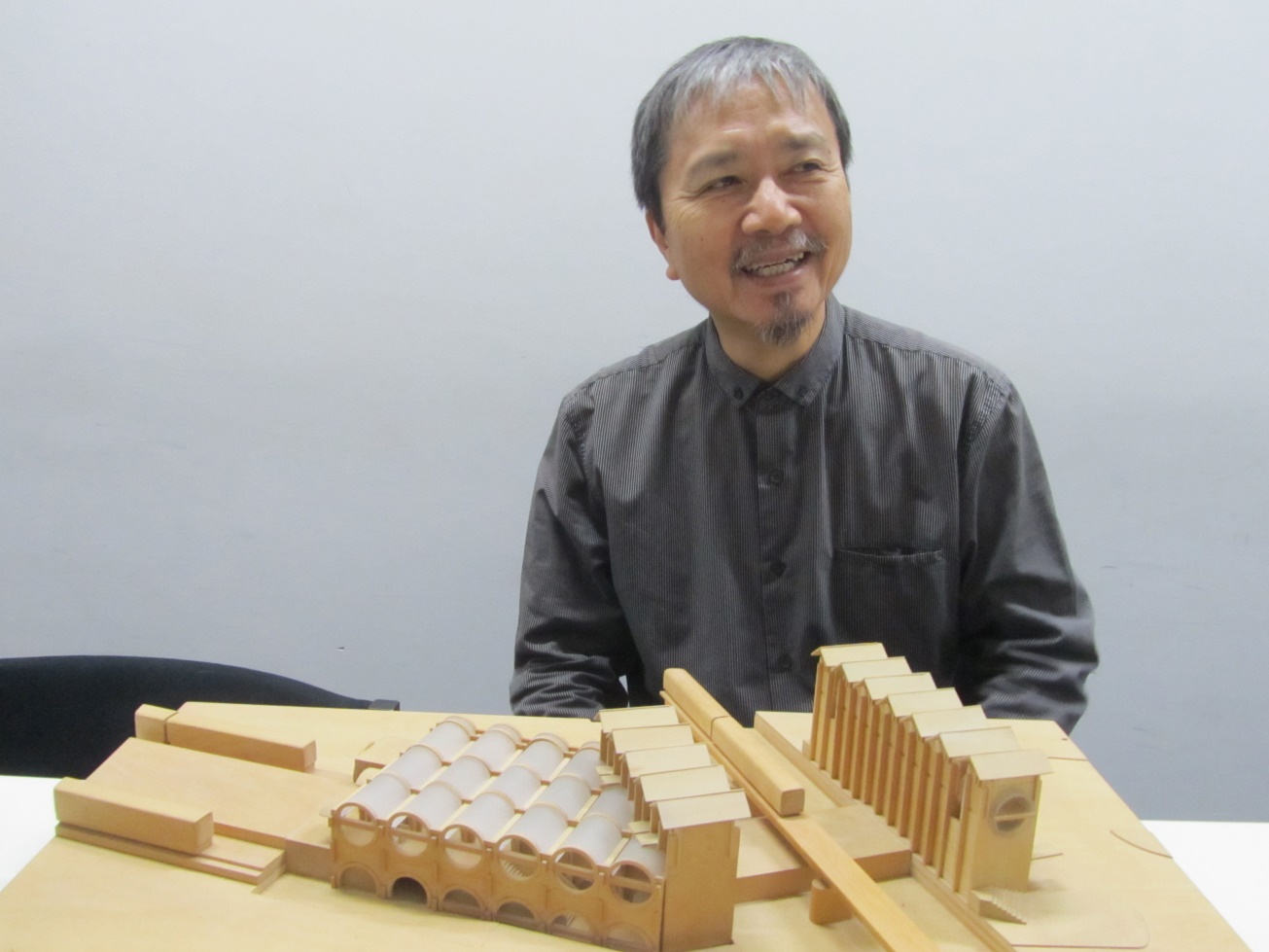 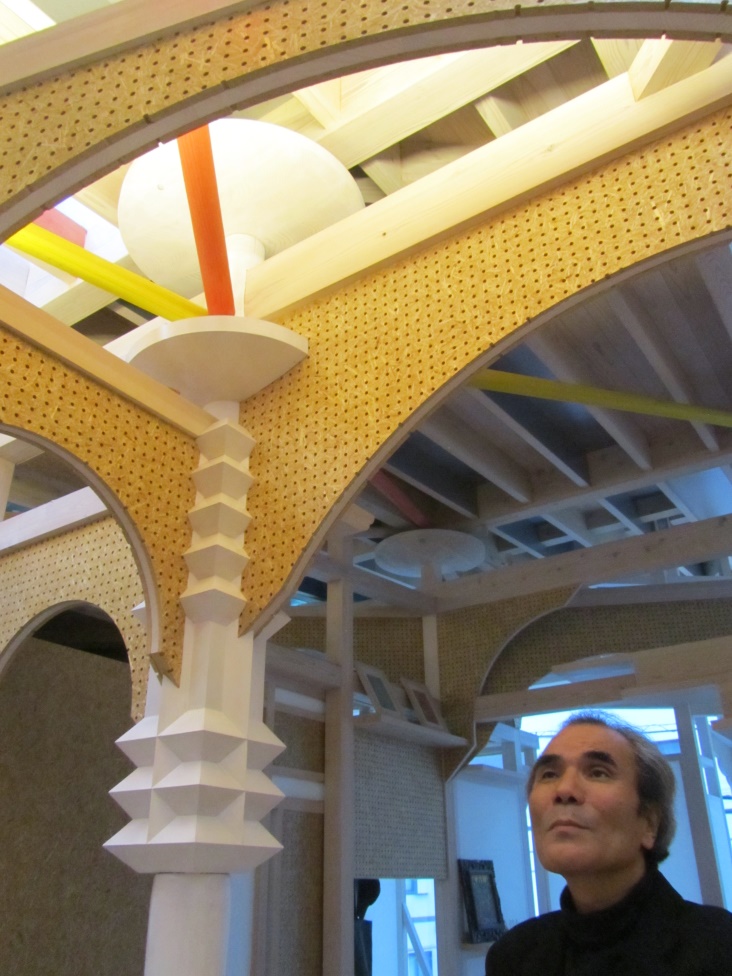 Děkuji za pozornostMgr.A. Zdeňka Němcová Zedníčková Ph.D., TULMakoto Tanida Dr.Eng., Meijo University Nagoya
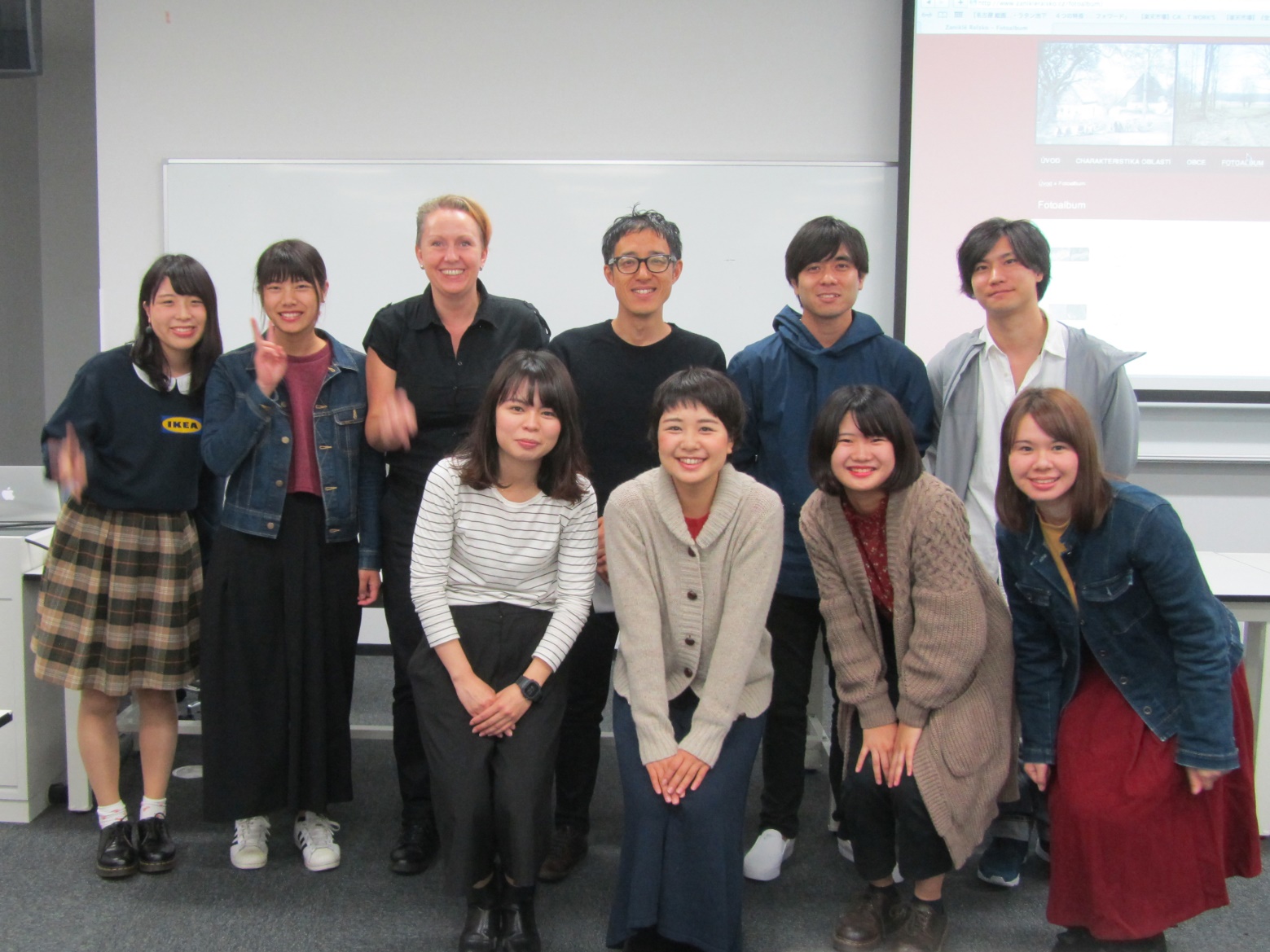